AUSTRIA
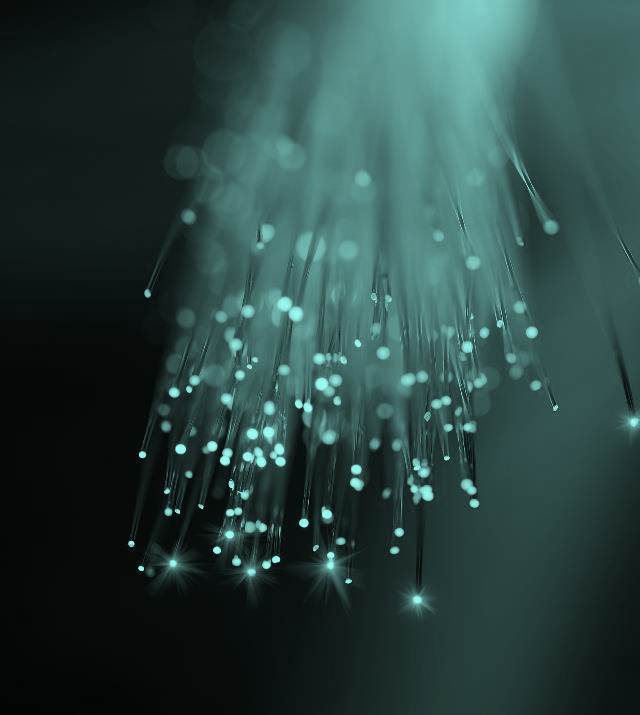 Porting Information - Portugal
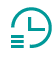 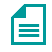 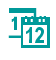 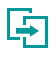 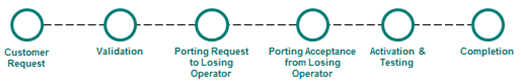 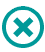 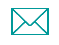 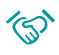